PLANIFICACIÓN  PARA CLASES VIRTUALESSEMANA N° 23CLASE VIRTUAL DÍA: Lunes
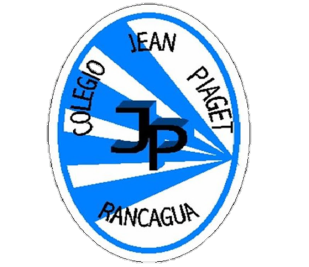 Colegio Jean Piaget
Mi escuela, un lugar para aprender y crecer en un ambiente saludable
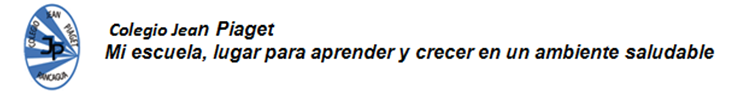 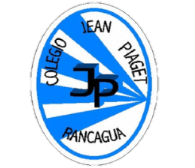 Normas de la clase virtual
Importante:
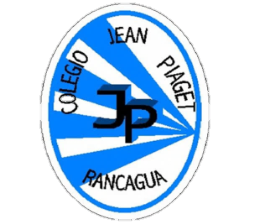 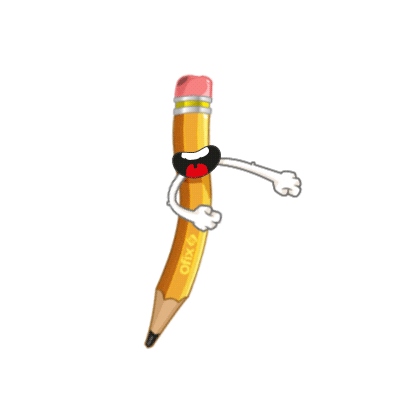 Cuándo esté la animación de un lápiz, significa que debes escribir en tu cuaderno
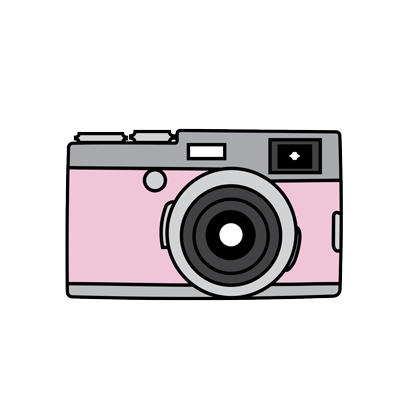 Cuándo esté esta animación de una cámara fotográfica, significa que debes mandar reporte sólo de esa actividad (una foto de la actividad)
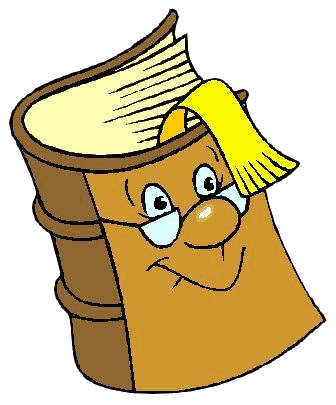 Cuándo esté esta animación de un libro, significa que debes trabajar en tu libro de estudio.
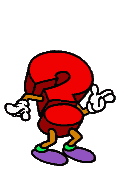 Cuándo esté esta animación de un signo de pregunta, significa que debes pensar y analizar, sin escribir en tu cuaderno. Responder de forma oral.
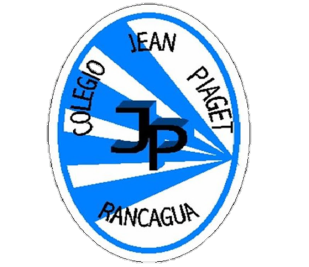 Recordemos lo visto en clases
¿Qué es el ciclo de vida?
Una serie de cambios que atraviesan los seres vivos durante su vida.
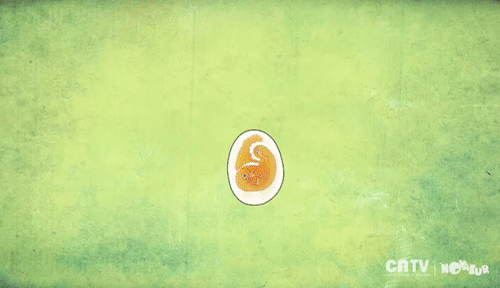 ¿ Qué es secuenciar?
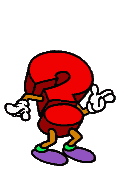 Es ordenar , por ejemplo, temporalmente cosas o hechos relacionados entre si .
Nosotros aprendimos a secuenciar las etapas del ciclo de vida de un animal.
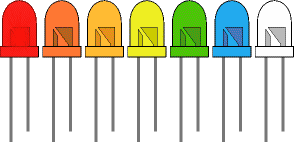 Recuerdas el ciclo de vida de la mariposa o el ciclo de vida de un anfibio
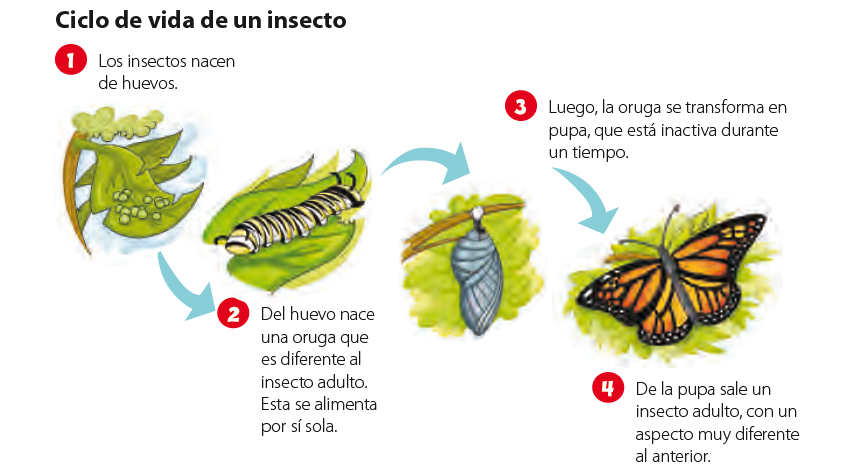 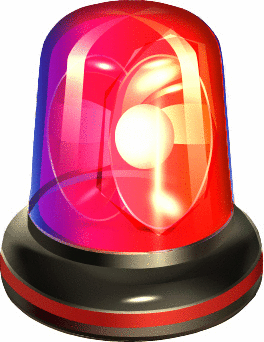 ALERTA
ALERTA
ALERTA
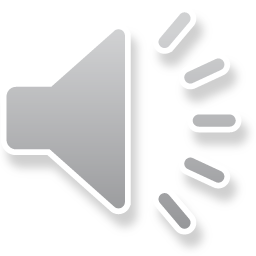 Deberás encontrar a nuestro intruso que pertenece al ciclo de vida de la mariposa (Pupa) ¡MUCHA ATENCIÓN!
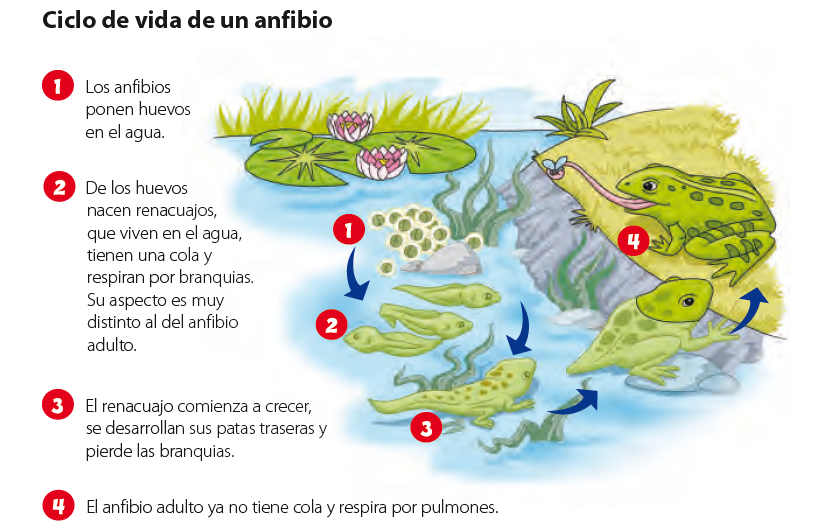 Observa el siguiente video
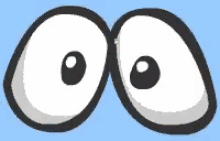 https://www.youtube.com/watch?v=lMF5_FL0b6Q
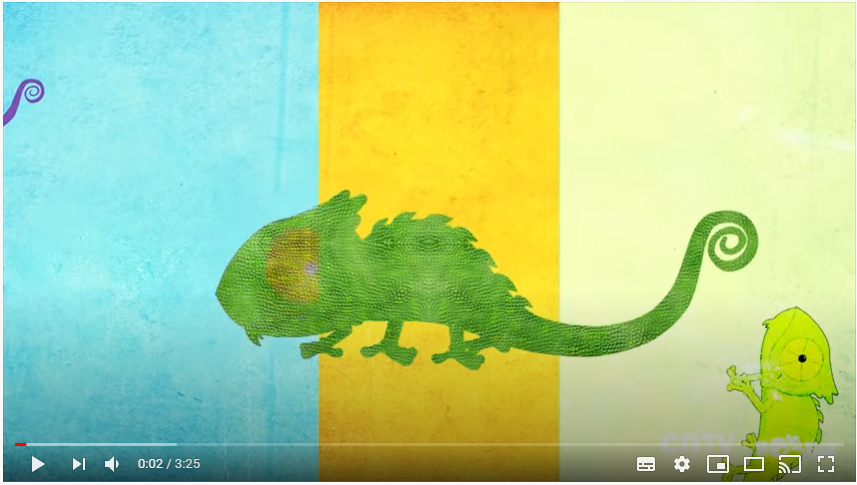 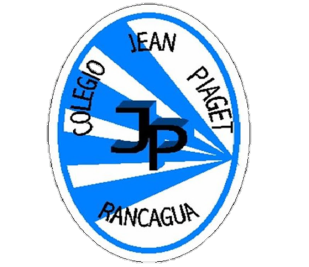 Ciclo de vida de los mamíferos
¿Qué saben de los mamíferos ?
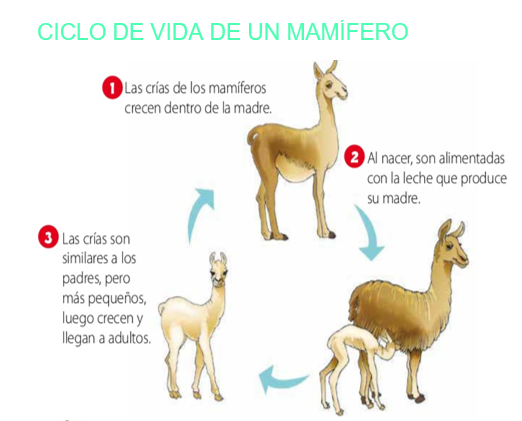 Ahora te toca a ti
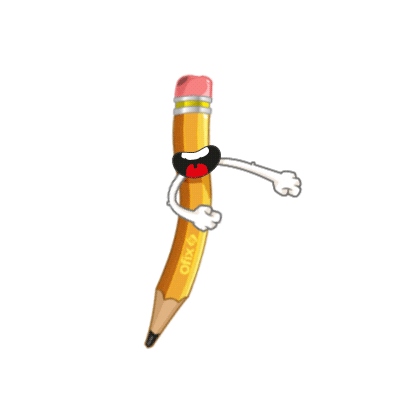 Escoge un mamífero

En tu cuaderno de ciencias naturales dibuja el ciclo de vida del animal escogido.
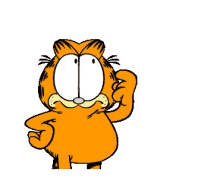 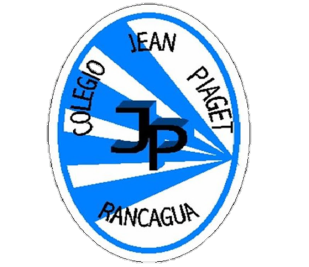 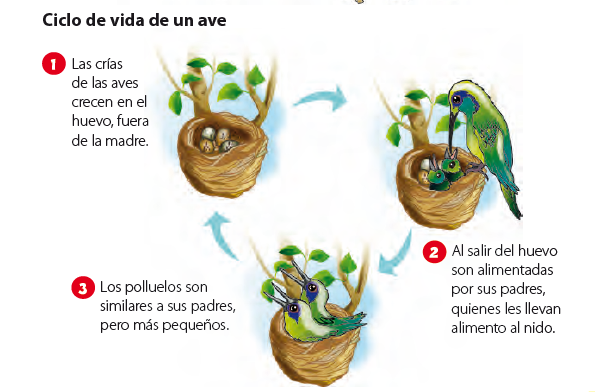 Trabajemos en el cuadernillo de actividades
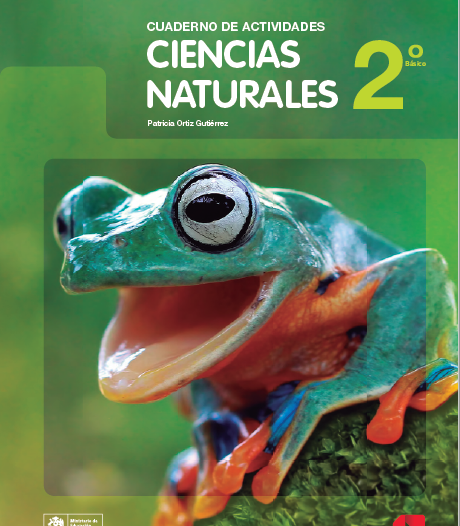 58
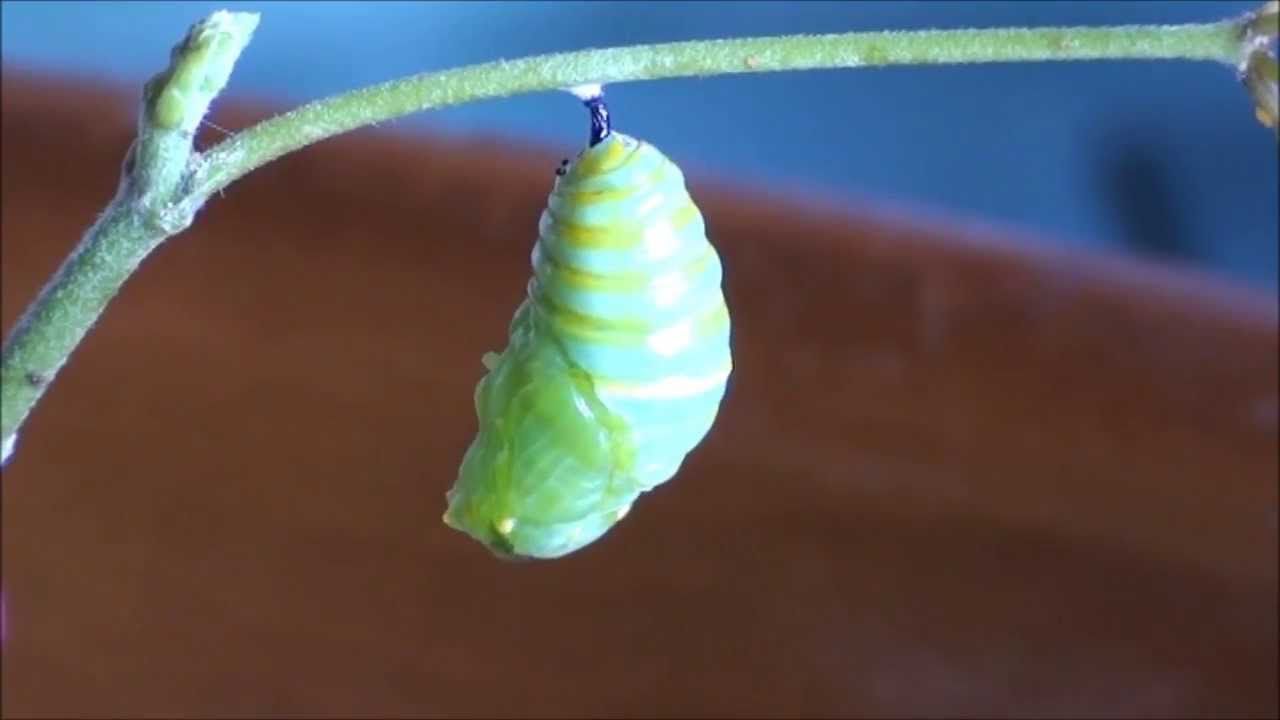 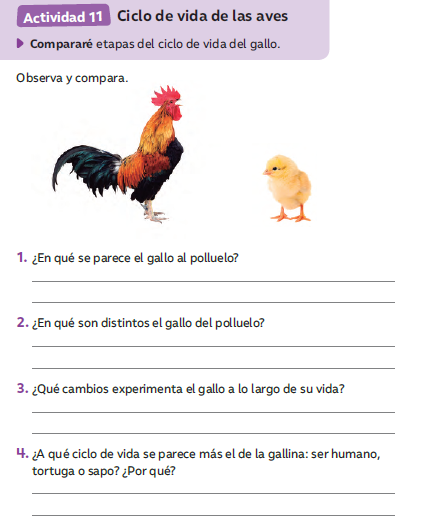 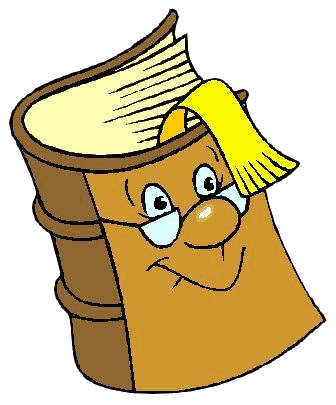 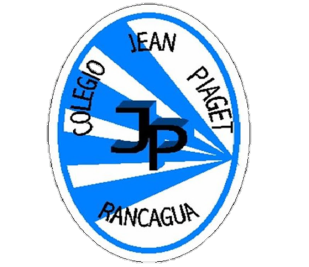 Como has observado, existen diferencias en los ciclos de vida de los animales.
Algunos, al nacer, son muy similares a los padres, como la mayoría de las aves y mamíferos. Otros, como los anfibios e insectos, deben pasar por diferentes transformaciones para lograr el aspecto de los adultos. Este proceso de transformaciones recibe el nombre de metamorfosis.
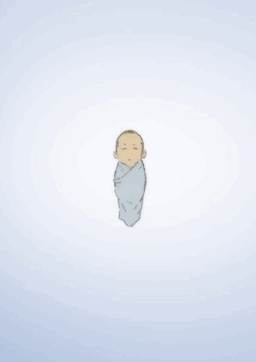 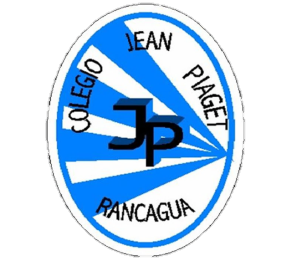 TICKET DE SALIDA
ASIGNATURA Ciencias Naturales  
SEMANA 23
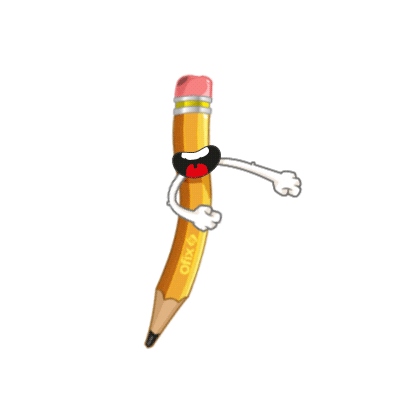 Nombre: _______________________________________
1)¿ Dónde desarrollan su ciclo de vida los mamíferos?


2) ¿En qué se parece el ciclo de vida de un mamífero con el de un ave?¿En qué se diferencian?

3) Según las pistas descubre de que animal se trata: sus crías son similares a sus padres y nacen de un huevo. ¿ De quién estoy hablando?
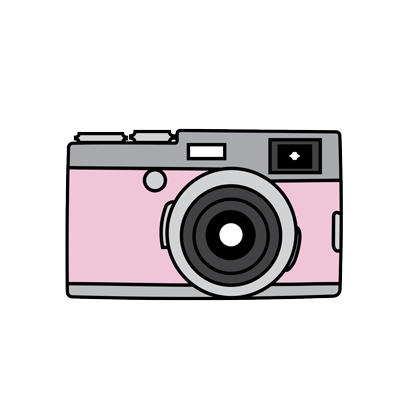 Enviar fotografía de este ticket de salida al: 
Correo:Isabel.gomez@colegio-jeanpiaget.cl (2do.A)
Priscila.salas@colegio-jeanpiaget.cl  (2do.B)
: